Freiflächenphotovoltaik. Eine kritische Abwägung der Möglichkeiten.Agrartechnik und Agri-Photovoltaik
Alexander Bauer
Übersicht Agri-PhotovoltaikEinteilung Agri-Photovoltaik
© www.carmen-ev.de
© PV Magazin:: Sun’Agri
»Kultur«
»Grünland«
»Gewächshaus«
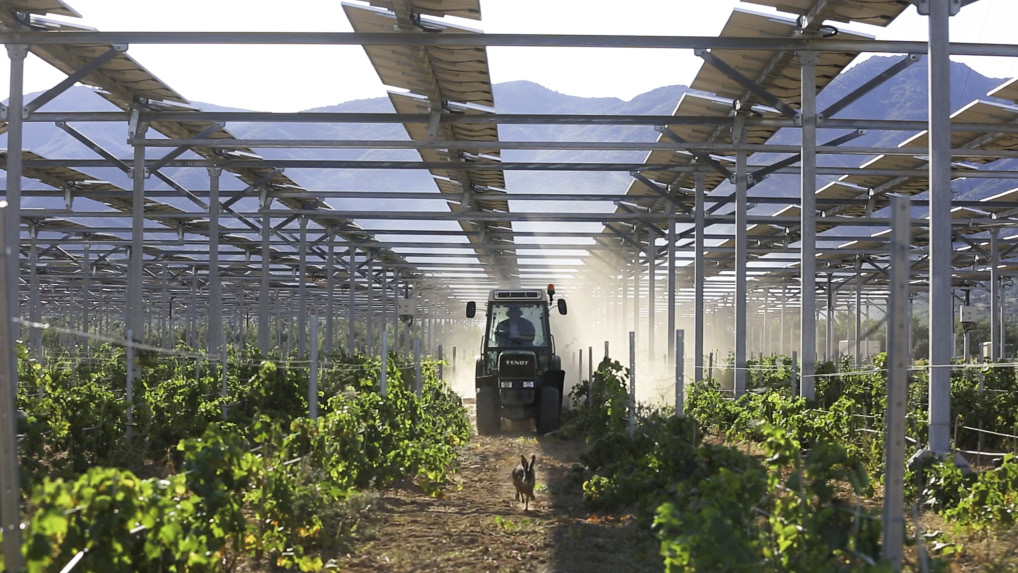 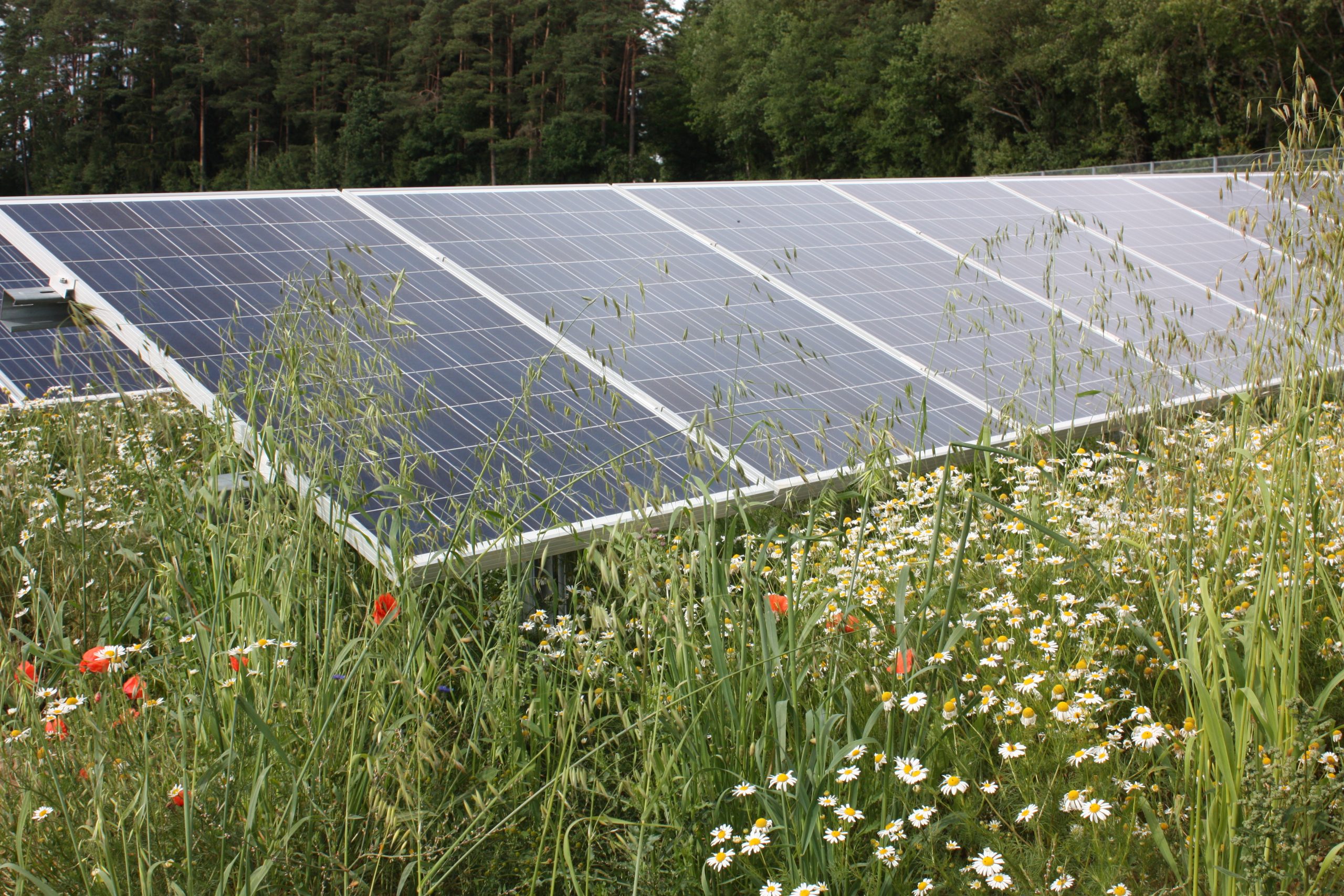 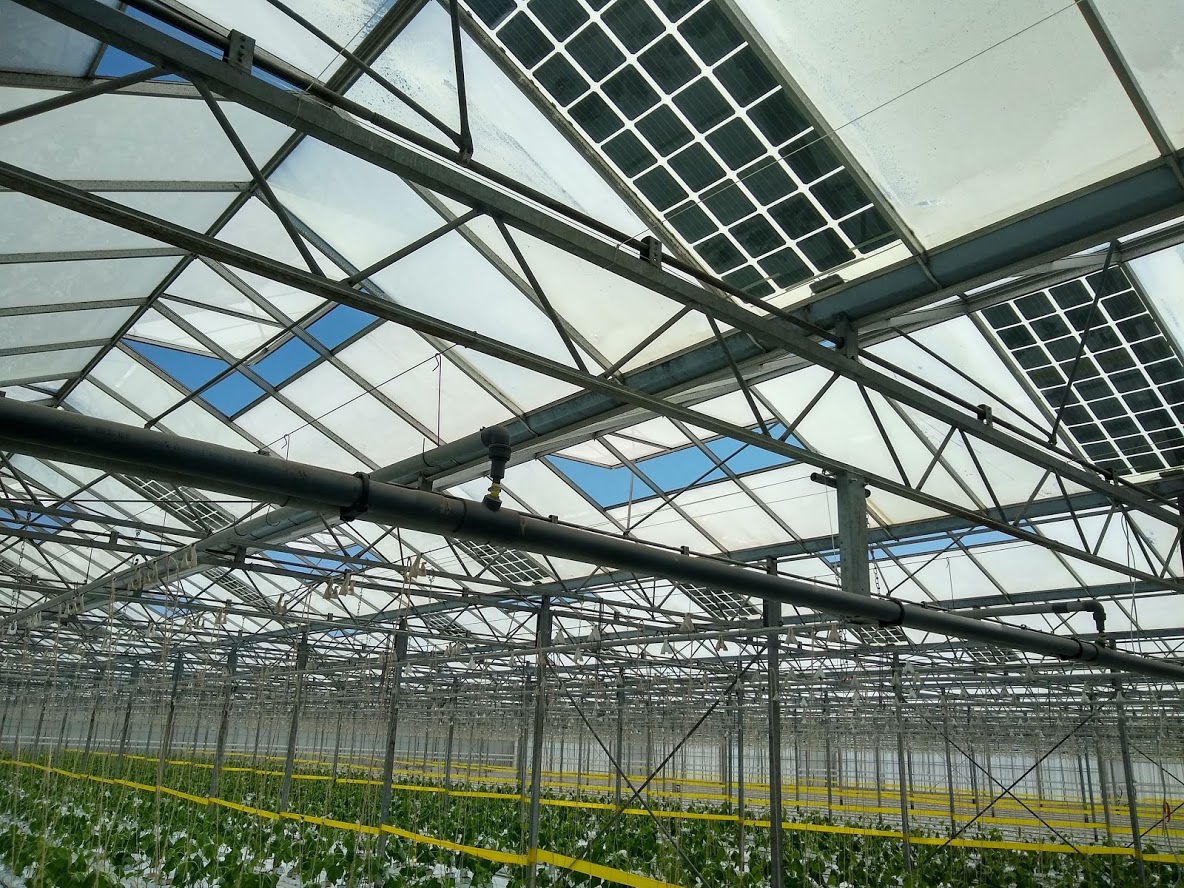 Einjährige, Überjährige und Dauerkulturen:
- Obstbau, Beerenobstbau, Weinbau
- Ackerbau, Gemüsebau
- Feldfutterbau
Dauergrünland:
- Weide- und Wiesennutzung
Pflanzenanbau in geschlossenen Systemen:
- Gewächshaus
- Folientunnel
(Fraunhofer ISE, 2020)
18.10.21
2
[Speaker Notes: Fraunhofer ISE (2020) Agri-Photovoltaik: Chance für die Landwirtschaft und Energiewende. Freiburg: ISE, F.-I. f. S. E. [Online]. Available at: https://www.ise.fraunhofer.de/content/dam/ise/de/documents/publications/studies/APV-Leitfaden.pdf.]
Übersicht Agri-Photovoltaik Vergleich
Aufgeständert (stilted)
Stehend (ground-mounted)
Vertikal bifaziales System
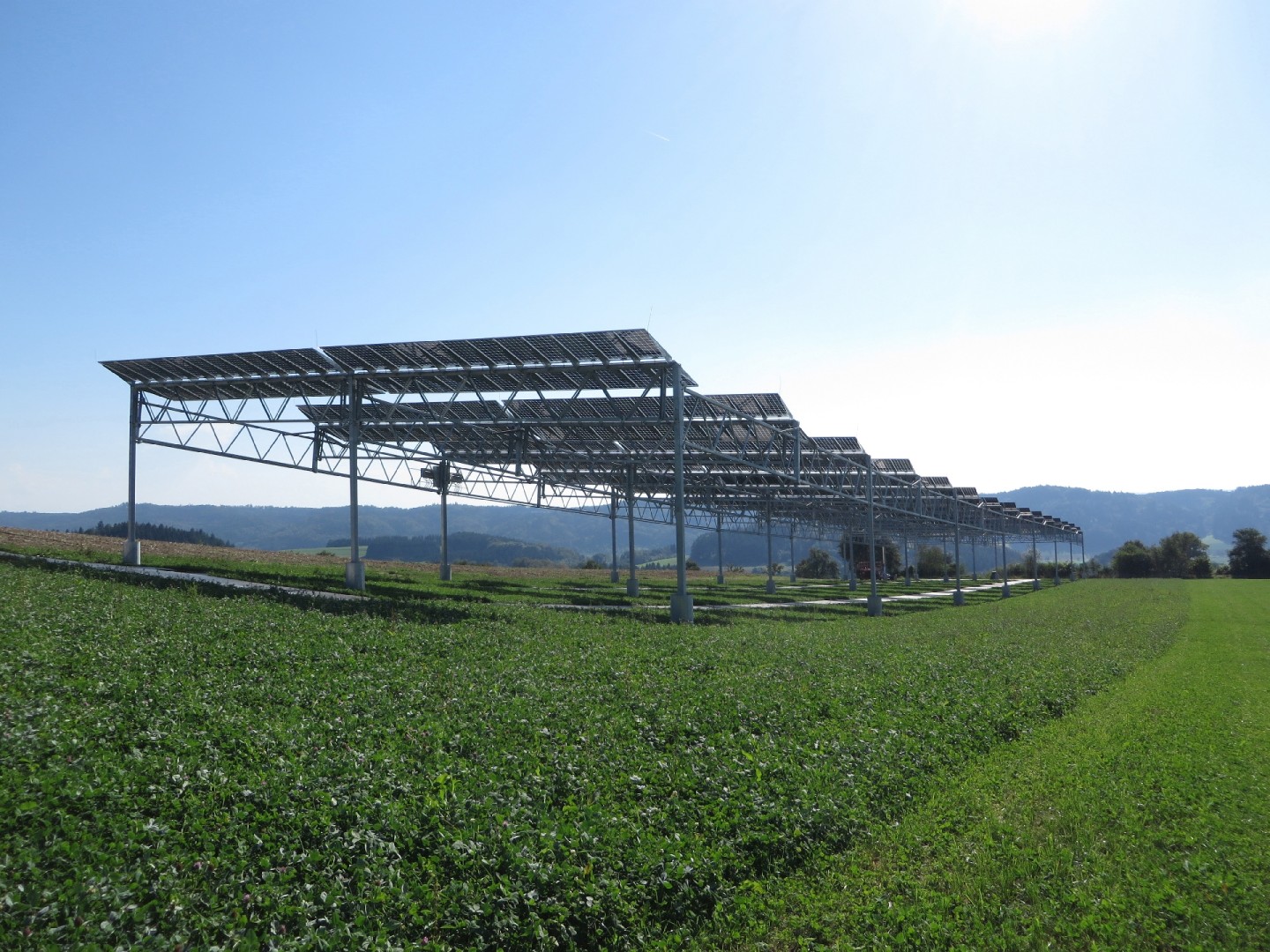 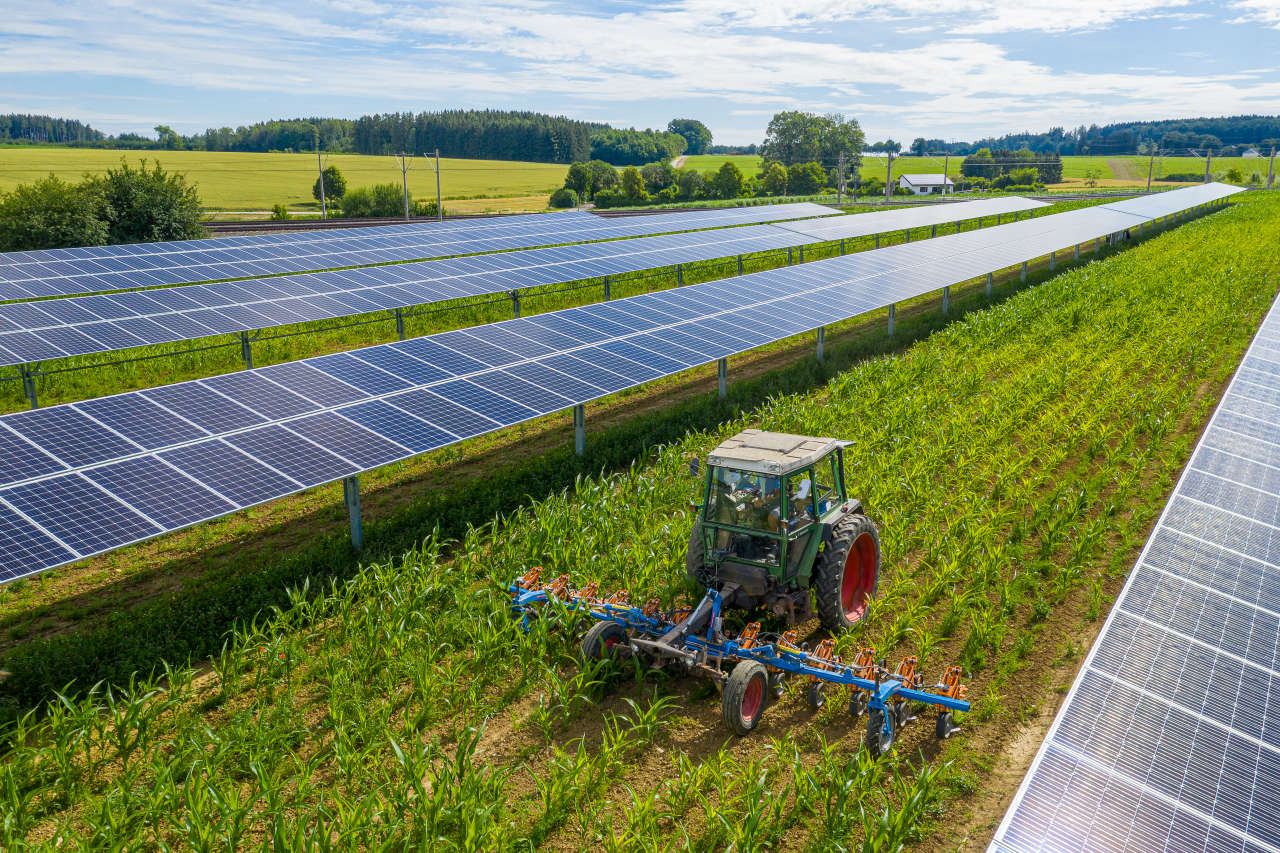 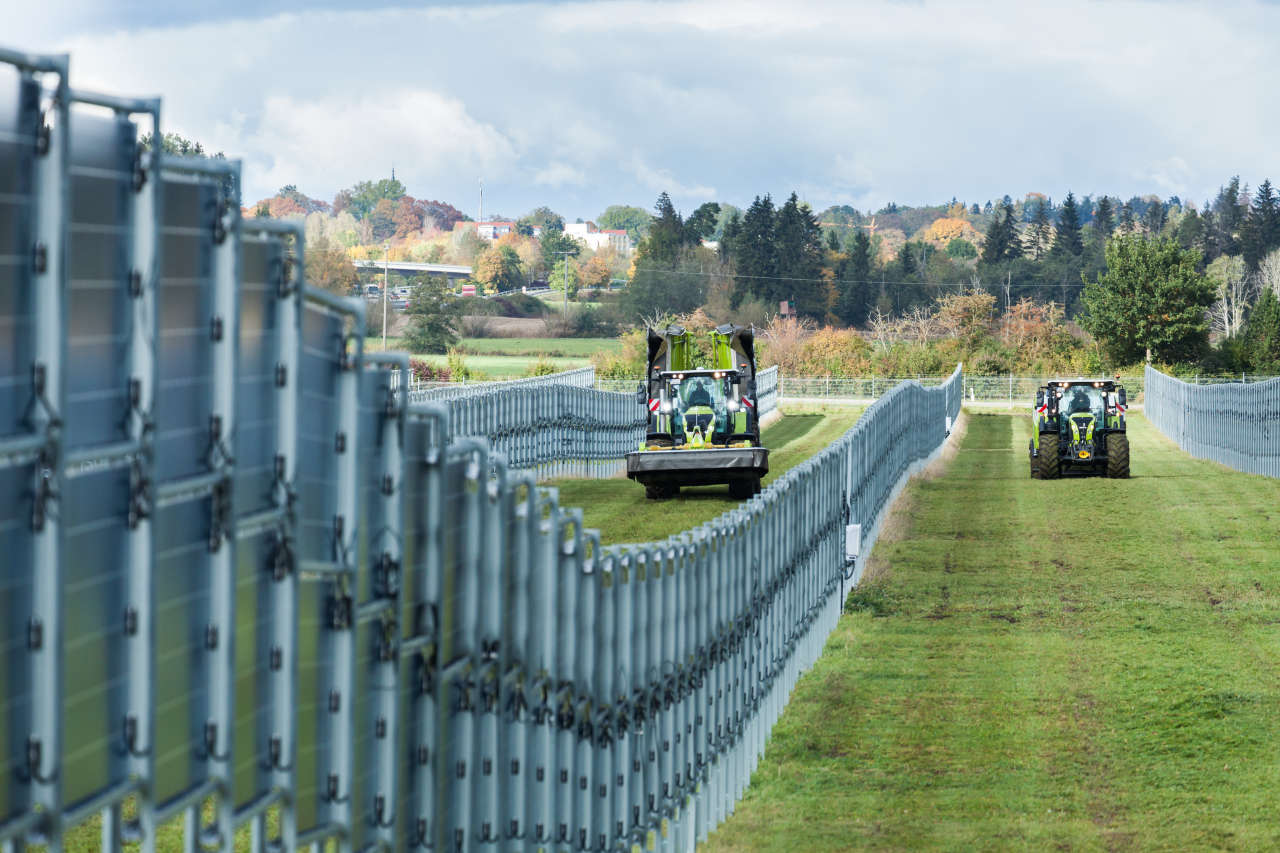 https://www.topagrar.com/
https://www.topagrar.com/
https://agri-pv.org/machbarkeit/forschungsanlage/
18.10.21
3
Langfristige Flächennutzung ohne Einschränkung der PflanzenproduktionWas brauchen die Pflanzen?
Licht: Wann wieviel, welche Spektralbereiche, … Wärme/Kälte: wann, im Kontext Strahlung, … Beschattung/Evapotranspiration
Wasser: Wann, wieviel versus Bodenvorrat/Niederschläge  Bewässerung/Beregnung
Nährstoffe: Makro-, Mikronährstoffe
18.10.21
4
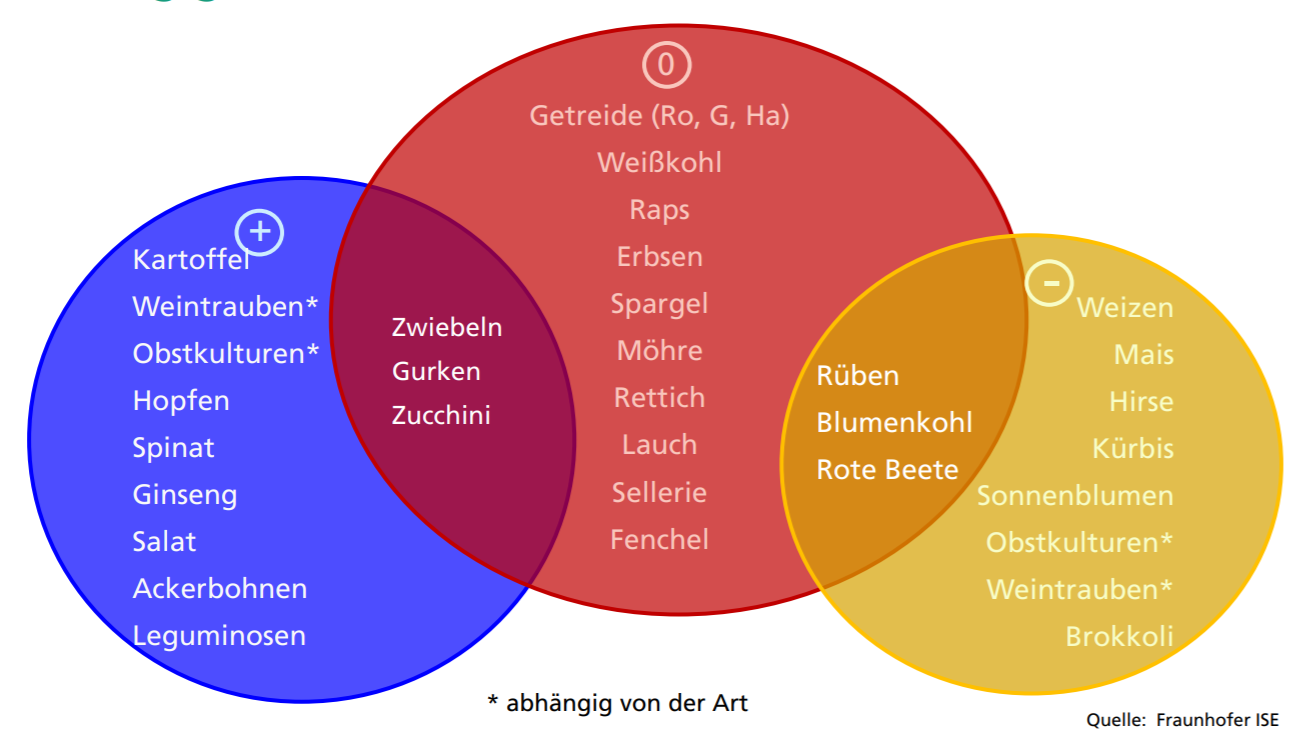 18.10.21
5
[Speaker Notes: Fraunhofer ISE (2020) Agri-Photovoltaik: Chance für die Landwirtschaft und Energiewende. Freiburg: ISE, F.-I. f. S. E. [Online]. Available at: https://www.ise.fraunhofer.de/content/dam/ise/de/documents/publications/studies/APV-Leitfaden.pdf.]
Verfahrenstechnische Veränderungen im PflanzenbauVergleich der Bewirtschaftung
Aufgeständert (stilted)
Stehend (ground-mounted)
Vertikal bifaziales System
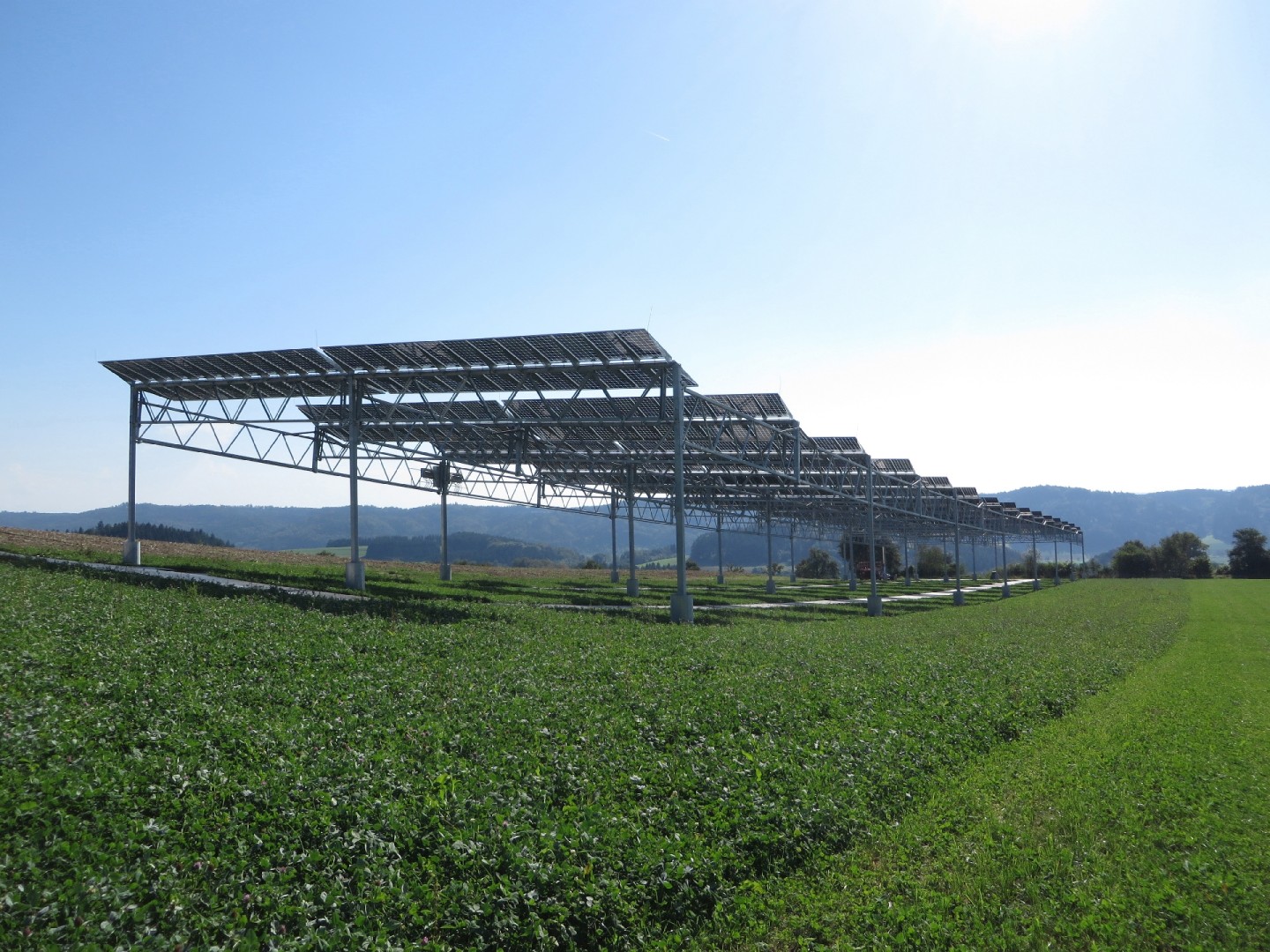 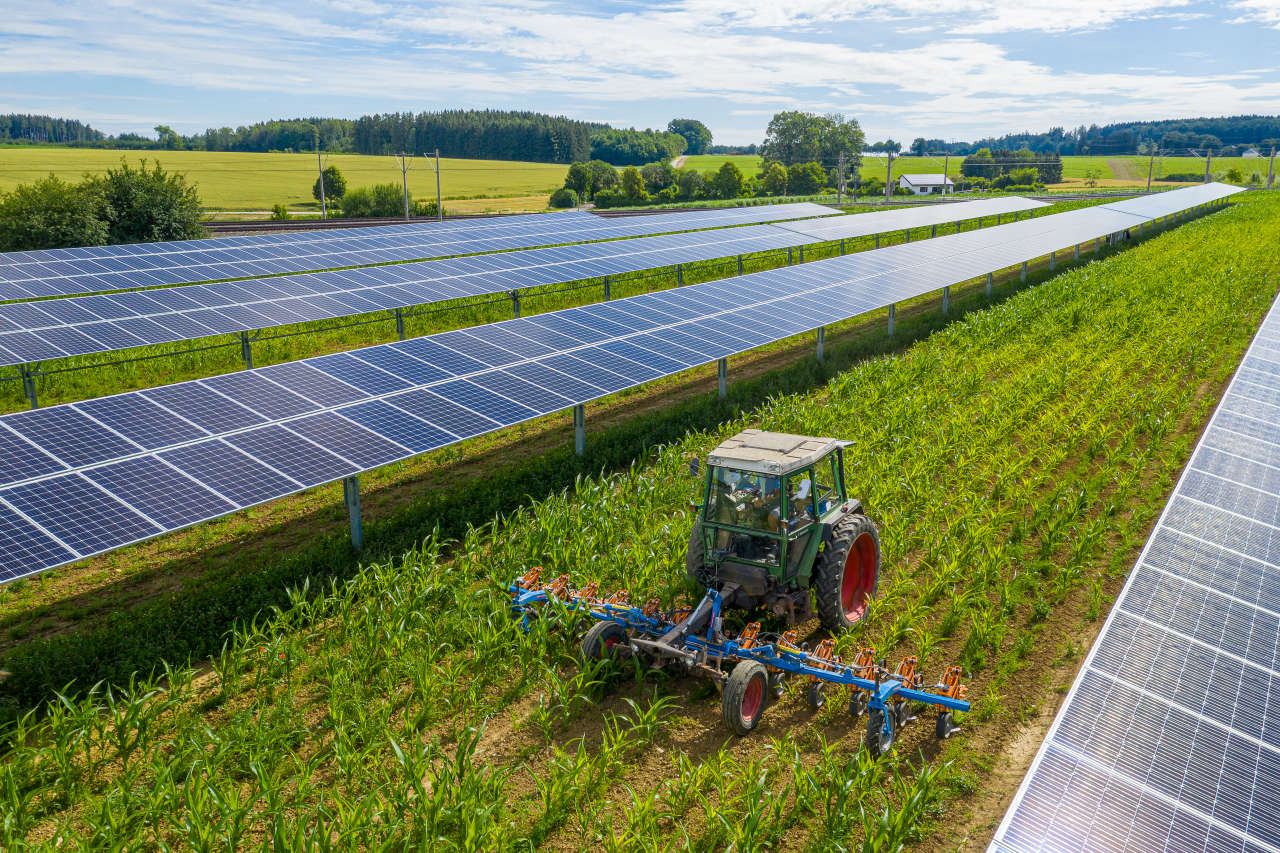 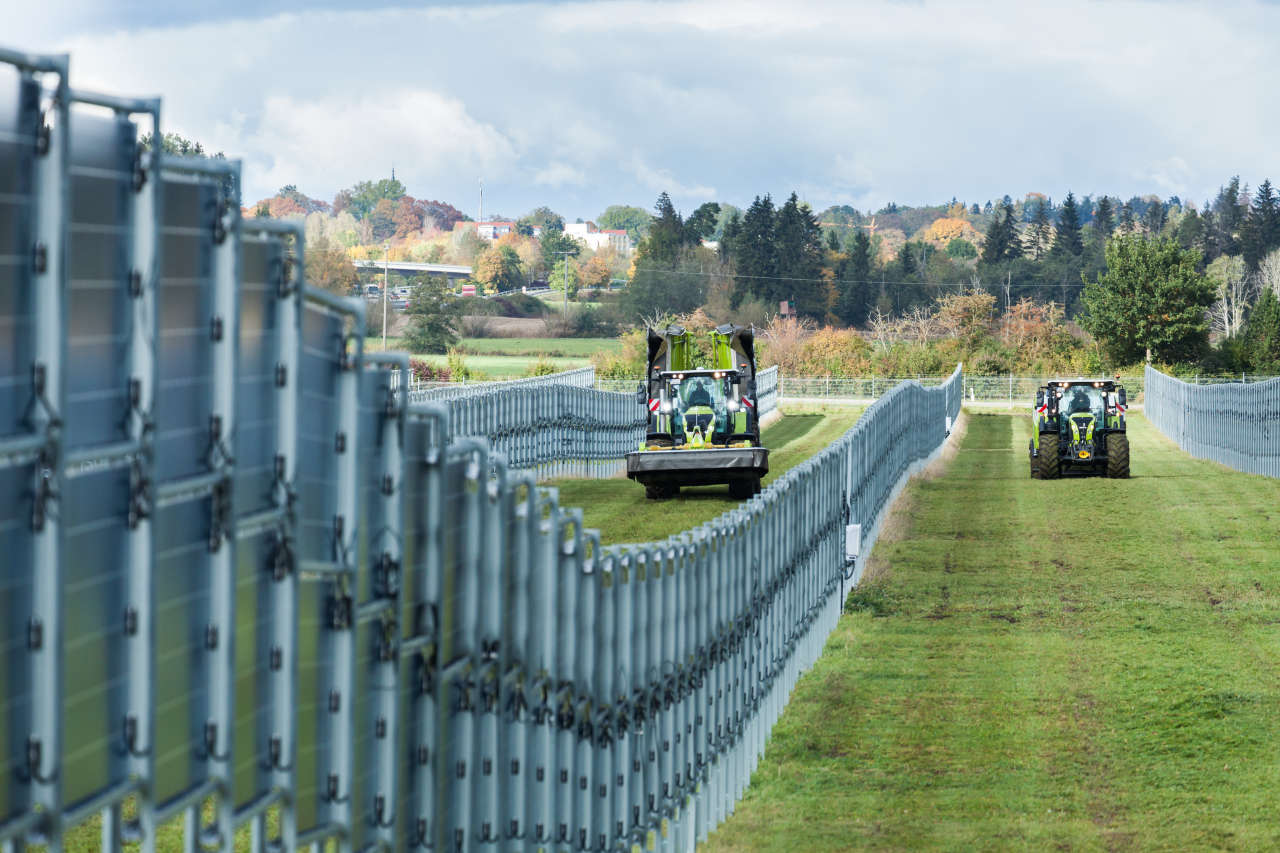 https://www.topagrar.com/
https://www.topagrar.com/
https://agri-pv.org/machbarkeit/forschungsanlage/
18.10.21
6
SchlussfolgerungAgri-Photovoltaik
Langfristige Flächennutzung ohne Einschränkung der Pflanzenproduktion?
 
Verfahrenstechnische Veränderungen im Pflanzenbau einfließen lassen und Elektrifizierung in der Agrartechnik berücksichtigen.
Technologische Entwicklungsansätze für zukünftige „Win-Win-Strategien“
Viele offene Fragen: Forschung für eine nachhaltige Entwicklung!
18.10.21
7
Universität für Bodenkultur Wien 

Department für Nachhaltige Agrarsysteme
Institut für Landtechnik

Alexander Bauer 
Andreas Gronauer
Iris Kral
Theresa Krexner 

Peter-Jordan-Straße 82, A-1190 Wien
Tel.: +43 1 47654-93130, Fax: +43 1 47654-93109
alexander.bauer@boku.ac.at , www.boku.ac.at/ilt